Mesa de Trabajo sobre las modificaciones a la Ley 28296Comentarios y sugerencias
Juan Pablo de la Puente Brunke
Abogado


10 de noviembre de 2022
SE RECOMIENDA ELIMINAR ESTA PROPUESTA
(…)
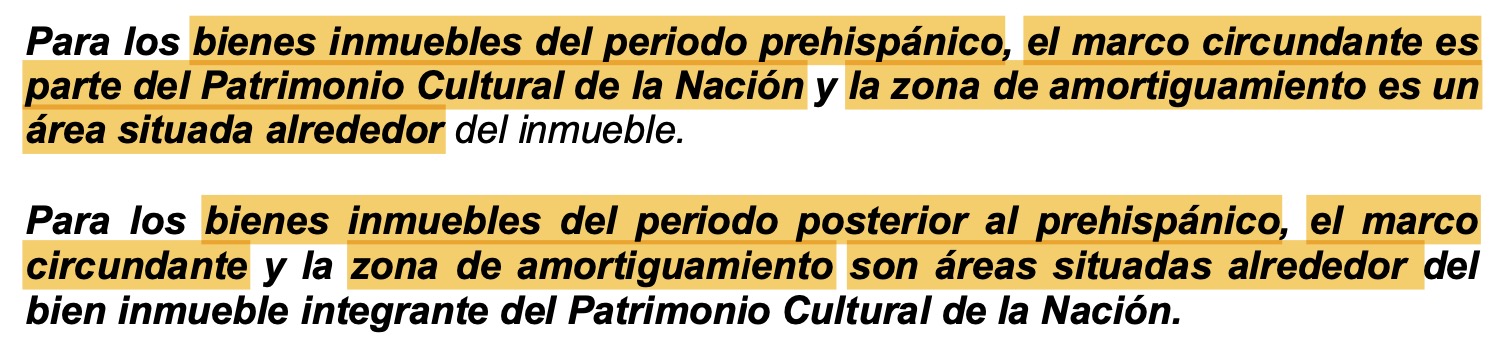 SE RECOMIENDA ELIMINAR ESTA PROPUESTA
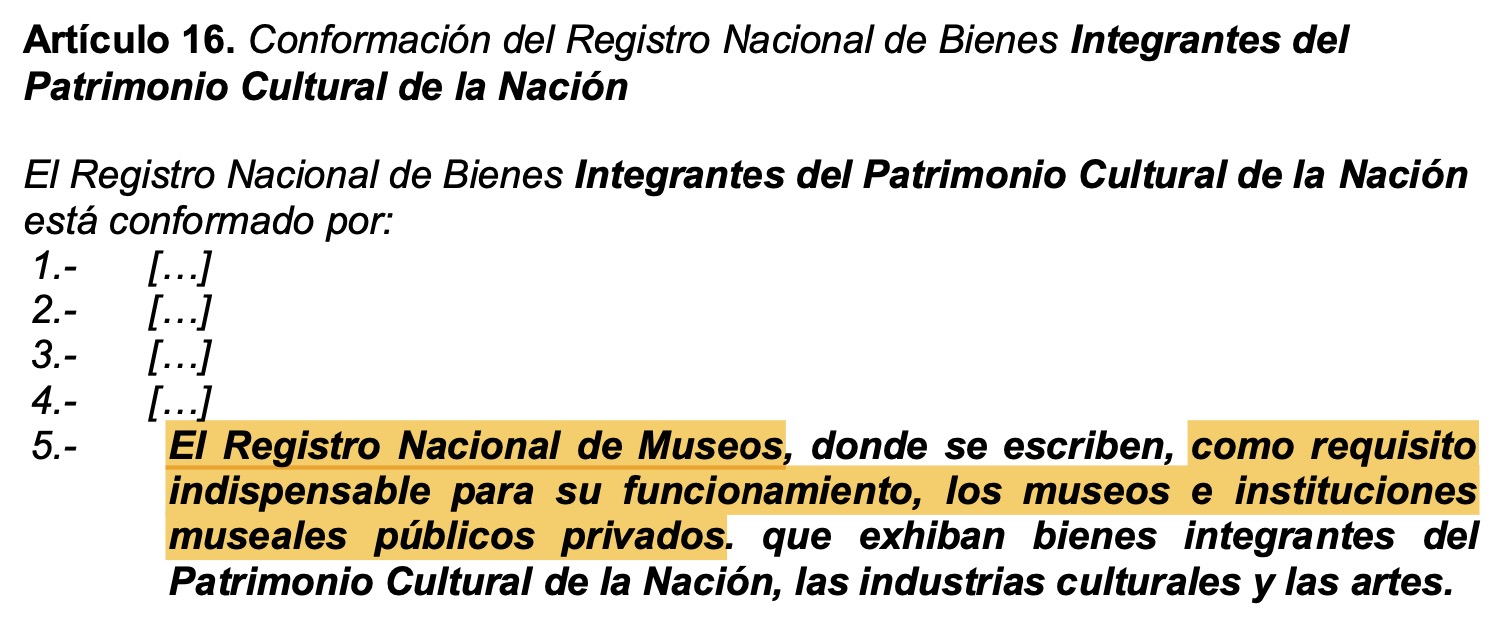 SE RECOMIENDA ELIMINAR ESTA PROPUESTA
(…)
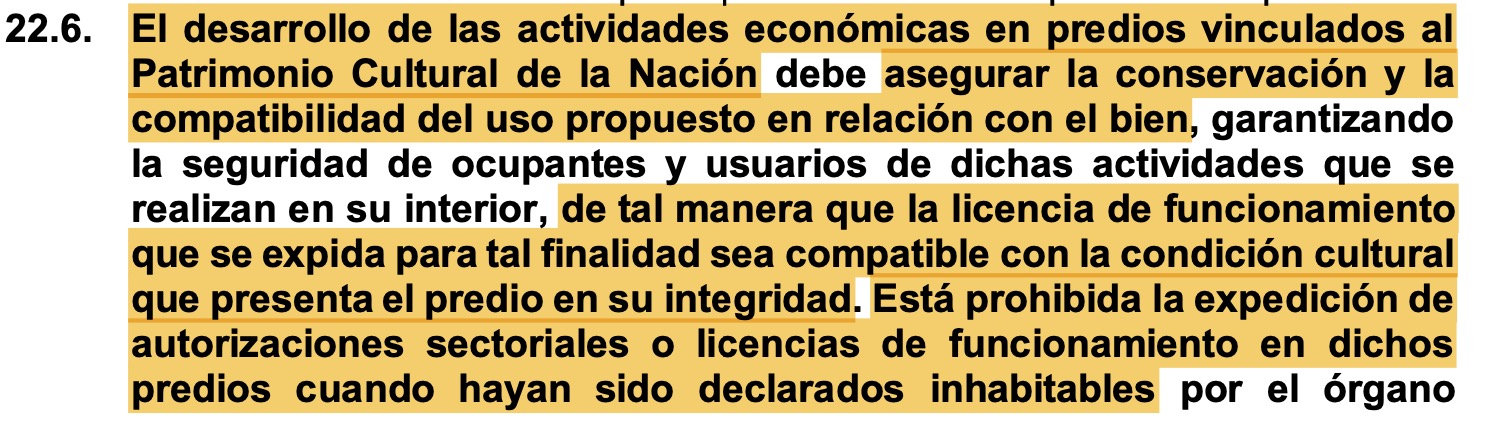 SE RECOMIENDA ELIMINAR ESTA PROPUESTA
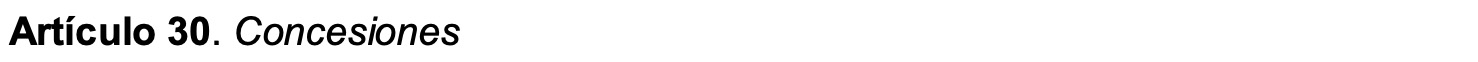 (…)
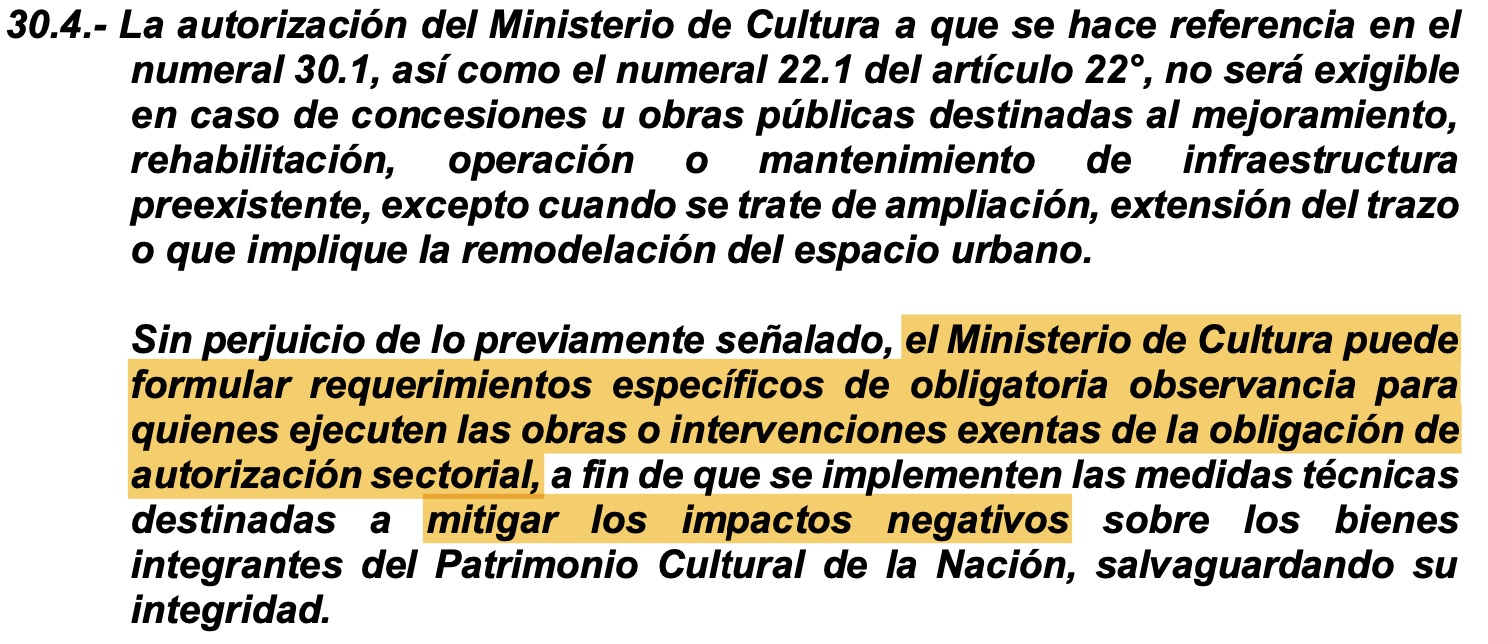 SE RECOMIENDA ELIMINAR ESTA PROPUESTA (REEVALUAR TODO EL ART. 49)
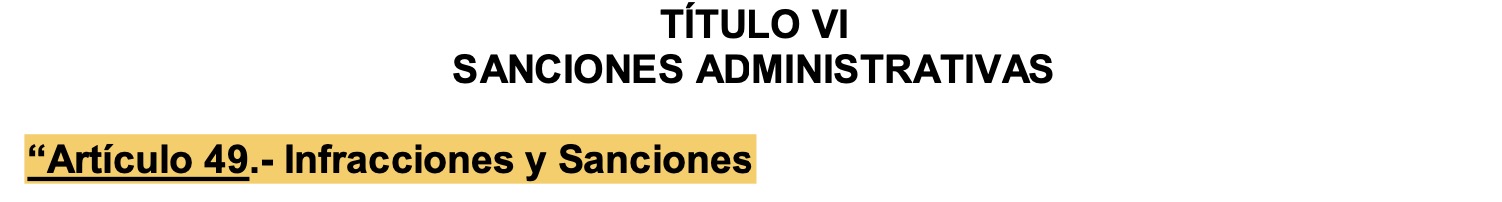 (…)
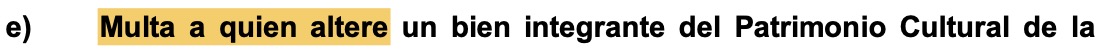 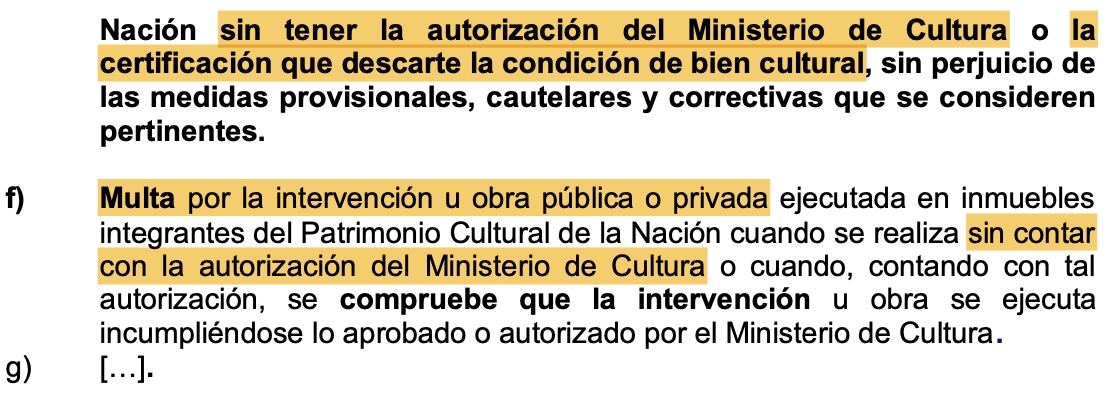 SE RECOMIENDA ACUMULAR Y AFINAR
SE RECOMIENDA SUBRAYAR SU CARACTER REGULAR
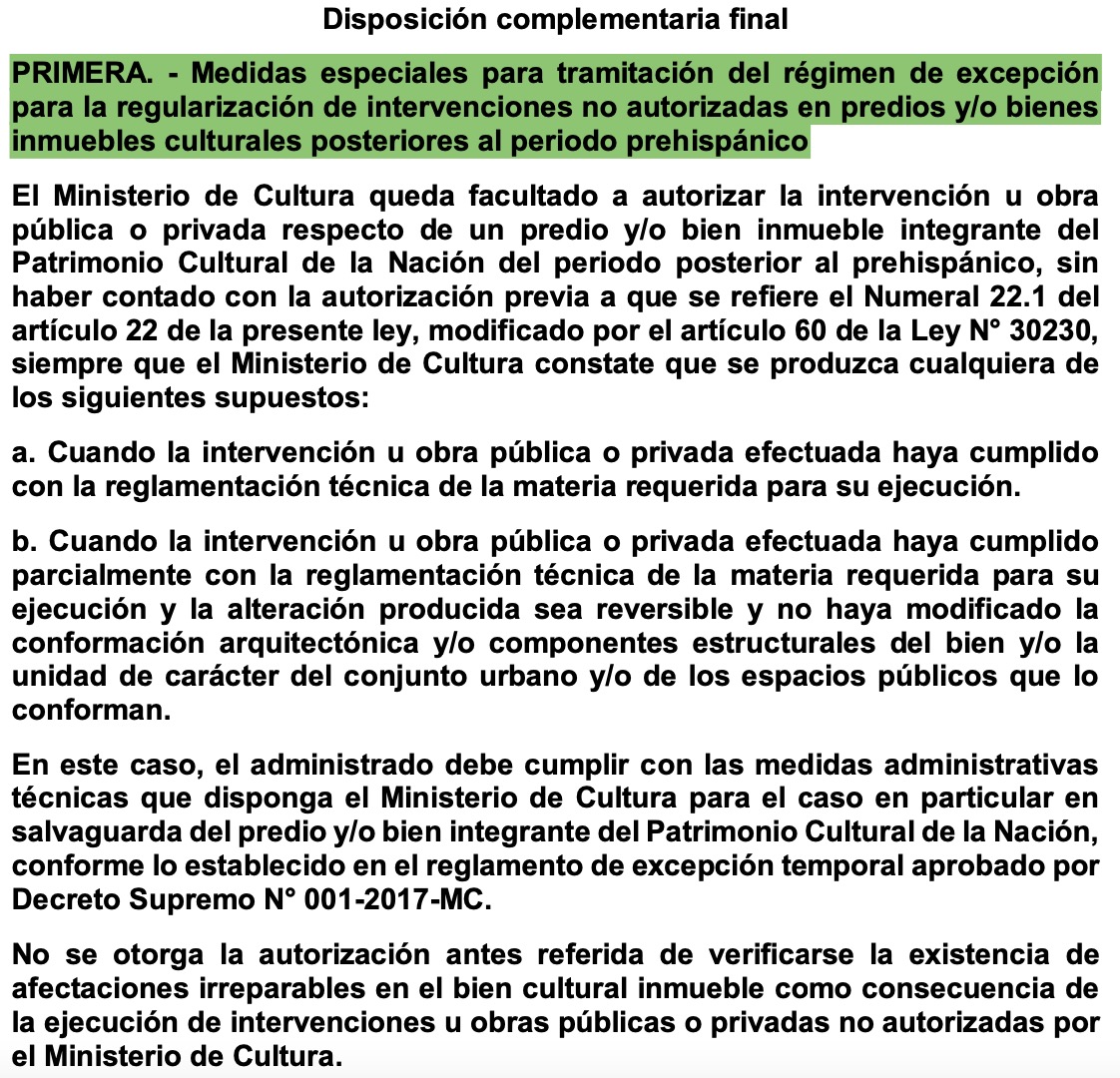 Muchas gracias